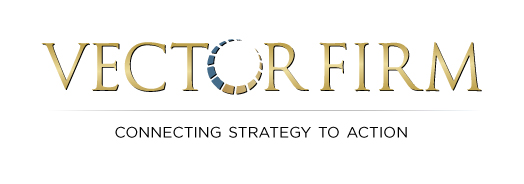 Sales LeadershipSpecifically Tailored for:Session #4: Setting Expectations for Sales Professionals
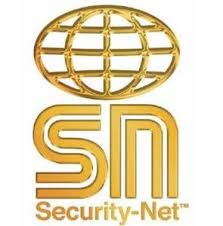 Agenda
Poll #1
Passing the Baton
Managing Accounts
Four Best Practices of Setting Expectations
Set Basic Expectations
Measure the Right KPIs
Get Their Buy-In
Questions and Discussion
Managing Your Targets (and your time)
… do it all without a CRM
Managing Your Targets (and your time)
Intelligence
Staying Organized
Ongoing Nurturing Routine
Time and Territory Management
Great, but how do I manage and coach my team on these items without micromanaging?
Top 30 Account Strategy
Suspects and Prospects
Customers
One of the major mistakes security sales people make …
We focus on opportunities and projects.  We should be focusing on accounts and people.
Top 30 Account Strategy
Suspects and Prospects
Customers
Not considered a current customer.
Top 30 in Qualification – you have to win them!
Strategic Approach needed.
Account intelligence needed.
Purchased from your company; doesn’t consider anyone else their provider.
Top 30 Account to Protect – you can’t lose them!
Intelligence and ongoing relationship elevation necessary.
Again … how do I track this without micromanaging?
Top 30 Tracker
Implementation of Top 30
Everyone Else
Establish One Process
Spreadsheet
Outlook
Manual Folders
Shoebox / Index Cards
CRM
Develop Coaching Routine 
Make it easy
Review info before meetings and ask questions in meetings
Setting Expectations for Sales People
POLL #2
How Do I Keep from Micro-Managing?
What are your basics?  
Examples:
Attend weekly stand-ups
Exceed KPIs
Exceed sales goals
Update opportunity report weekly
Take leadership role in one association
Maintain and grow 500 prospects
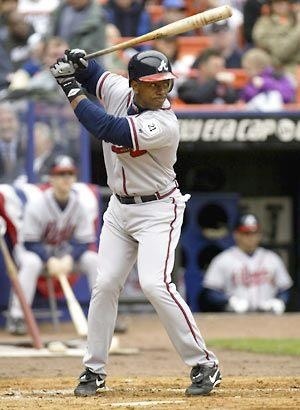 How Do I Keep from Micro-Managing?
What are your basics?  
Examples:
Attend weekly stand-ups
Exceed KPIs
Exceed sales goals
Update opportunity report weekly
Take leadership role in one association
Maintain and grow 500 prospects
How Do I Keep from Micro-Managing?
What are your basics?  
Examples:
Attend weekly stand-ups
Exceed KPIs
Exceed sales goals
Update opportunity report weekly
Take leadership role in one association
Maintain and grow 500 prospects
How Do I Keep from Micro-Managing?
What are your basics?  
Examples:
Attend weekly stand-ups
Exceed KPIs
Exceed sales goals
Update opportunity report weekly
Take leadership role in one association
Maintain and grow 500 prospects
Set Basic Expectations
What are your basics?  
Examples:
Exceed sales goals
Attend weekly stand-ups
Exceed KPIs
Update opportunity report weekly
Take leadership role in one association
Live by our core values
Set Basic Expectations
What are your basics?  
Examples:
Attend weekly stand-ups
Exceed KPIs
Exceed sales goals
Update opportunity report weekly
Take leadership role in one association
Live by our core values
Set Basic Expectations
What are your basics?  
Examples:
Attend weekly stand-ups
Exceed KPIs
Exceed sales goals
Update opportunity report weekly
Take leadership role in one association
Live by our core values
Set Basic Expectations
What are your basics?  
Examples:
Attend weekly stand-ups
Exceed KPIs
Exceed sales goals
Update opportunity report weekly
Take leadership role in one association
Live by our core values
Set Basic Expectations
What are your basics?  
Examples:
Attend weekly stand-ups
Exceed KPIs
Exceed sales goals
Update opportunity report weekly
Take leadership role in one association
Live by our core values
Measure the Right KPIs
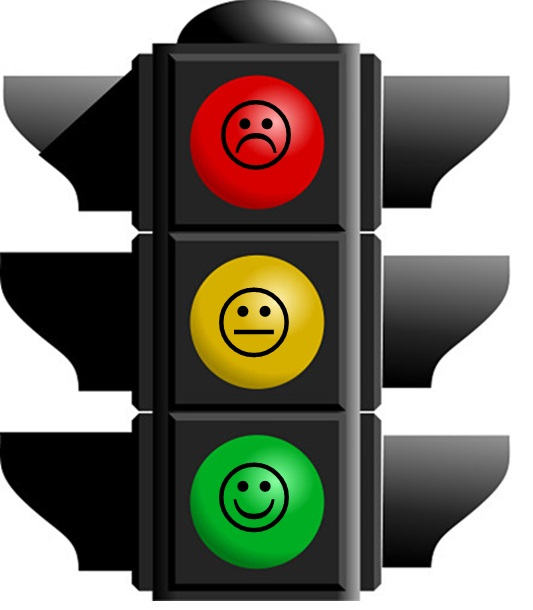 Six or less
Publish a scoreboard
Realistic numbers
Different numbers per sales person
Calculator exercise
Get Their Buy-In
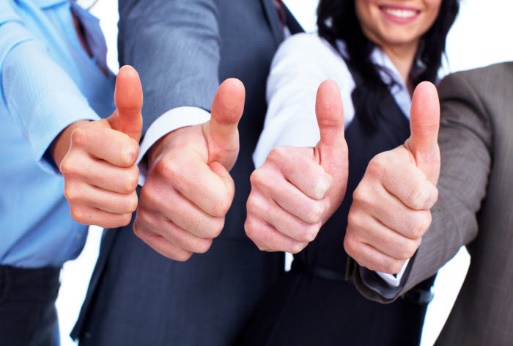 Get Their Buy-In
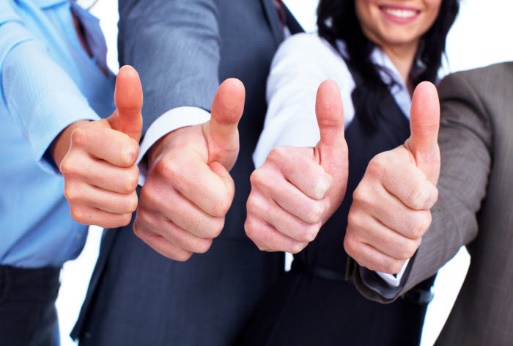 Establish your “minimum acceptable” for each KPI
Ask them to calculate their numbers, letting them know minimums plus 5%
Ideally, you’ll have to bring them back a little
If this doesn’t work, have a “let’s figure this out” discussion
Connect Long-Term to Weekly Goals
Annual broken down to monthly and weekly
Not simple math – every month and week is unique
Let sales establish Annual 
Every week, sales establishes Weekly, with discussion of potential obstacles in Stand-ups
A few more items…
Great attendance and activity!
Monthly Action Plans instead of “Exercises”
Moving forward with the Online Forum
SNAPP Portal
Contact me …
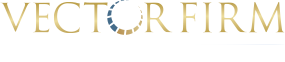 Questions / DiscussionChris Petersoncpeterson@vectorfirm.com321-439-3025